Chp.5/ Section 9 – page 543What Limits & Determines An Atom’s Mass?Learning targets:
*Explain why the atomic masses of some elements are not whole #’s
*Use symbols to represent different isotopes
*Determine the composition of the nucleus from an atom of its isotope
*Examine atomic mass to determine the most abundant isotopes
CALCULATING the number of NEUTRONS
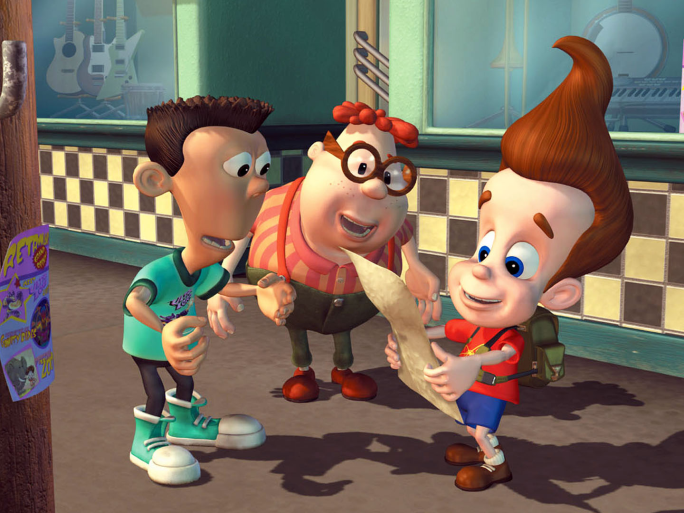 CALCULATING the number of NEUTRONS:

*Atomic mass is the protons + neutrons

So, take Radium (Ra) as an example.
Atomic mass is 226.    
Atomic mass minus (-) # of protons = 
# of neutrons
226-88 = 138  -- > Radium has 138 neutrons.

Copper:
Atomic mass = 64  (always round to the nearest whole number!)
# of protons = 29
So, 64-29 = 35        Copper has 35 neutrons
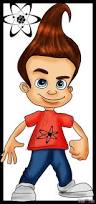 3. c)   I made this chart
Use      WHOLE numbers
3. c)
#5.   isotope
An atom of the same element with a different number of neutrons in the nucleus
# of protons are the same – this is what makes it the element it is!
# of electrons are the same – but remember these can be lost/gained when forming a compound
#5 a)
**C12, Carbon: 6 protons + 6 neutrons = 12 amu
    C13, Carbon: 6 protons + 7 neutrons = 13 amu

**Hydrogen-1:   1 p + 0 n = 1 amu 
      Hydrogen-2:   1 p + 1 n = 2 amu

    Boron-10:  5 p + 5 n = 10 amu
**Boron-11:  5 p + 6 n = 11 amu

**Magnesium-24:  12 p + 12 n = 24amu
     Magnesium-25:  12 p + 13 n = 25amu
**Beryllium-9:  4 p + 5 n = 9 amu
      Beryllium-10:  4 p + 6 n = 10 amu

      Sodium-22:   11 p + 11 n = 22 amu
**Sodium-23:   11 p + 12 n = 23 amu

NOTE:  The element with the ** by it is the MOST COMMON isotope of the element, the most common version.  It’s amu is CLOSEST to the actual amu on the periodic table.
#5 b)
Atomic mass
			3He
 Atomic number
2
#5 b)
3He contains:  2 protons
          1 neutrons
      3 amu


4He contains:  2 protons
			    2 neutrons
			    4 amu
2
2
#5 b) iii and iv
14N     7 protons	
                 7 neutrons
                  14 amu

     15N     7 protons
                 8 neutrons
                  15 amu
12C       6 protons
               6 neutrons
                12 amu

13C       6 protons
               7 neutrons
                 13 amu
7
6
6
7